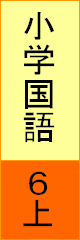 引用して
　　話そう
１０～１３ページ
主
しょう
将
学級日
誌
し
表と
裏
うら
操
そう
作
服
装
そう
補
ほ
助
筋
きん
肉
指
揮
き
者
頭
脳
のう
Copyright (C) 2016 / 柏市教育委員会　 All Rights Reserved.